Об особенностях проведения ВПР в общеобразовательных организациях в 2025 году
Галина Геннадьевна Грудницкая 
Заместитель директора МКУ «Центр образования»
[Speaker Notes: +]
Что такое ВПР?
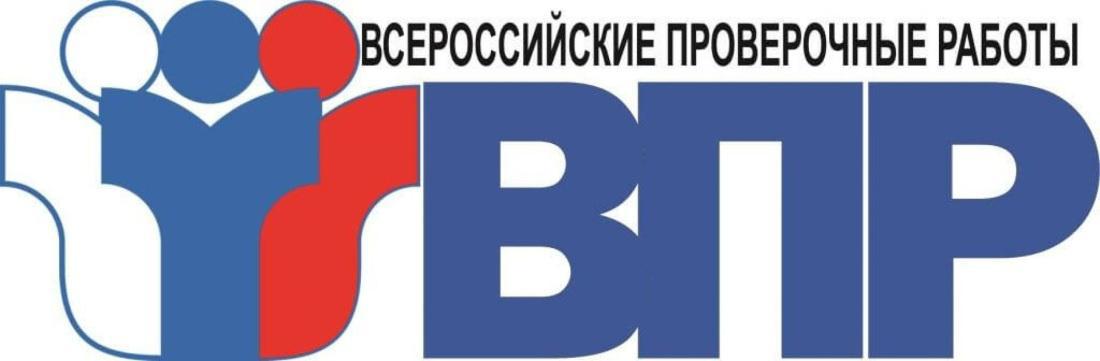 ВПР – проверочные работы, проводимые 
по отдельным учебным предметам 
для оценки уровня подготовки школьников 
с учетом требований ФГОС (Федерального государственного образовательного стандарта)
Цель проведения ВПР – определение уровня подготовки по учебным предметам школьников во всех регионах России вне зависимости от места нахождения школы, от статуса школы (например: лицей, гимназия, Центр образования, общеобразовательная школа).
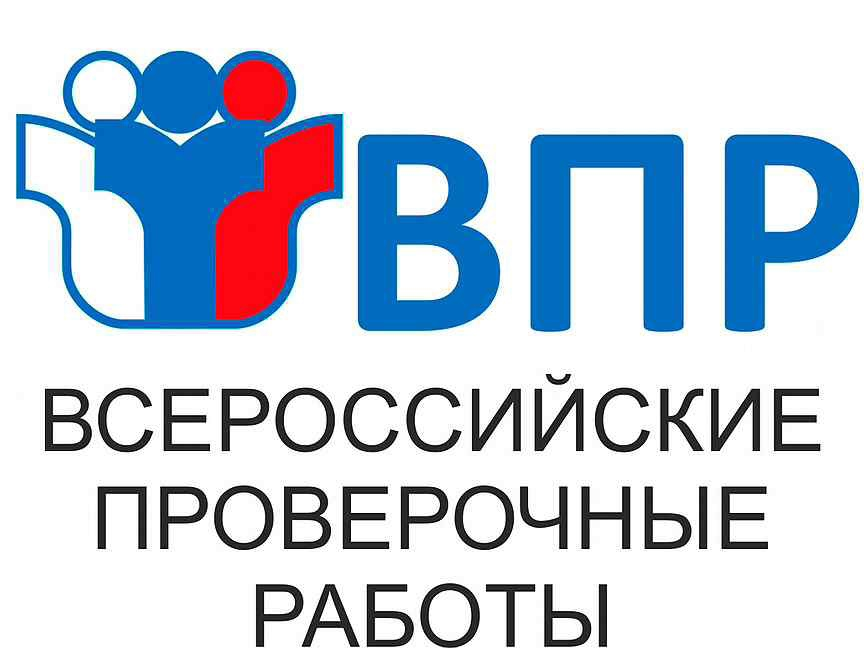 Документы, регламентирующие проведение  ВПР в общеобразовательных организациях в 2025 году
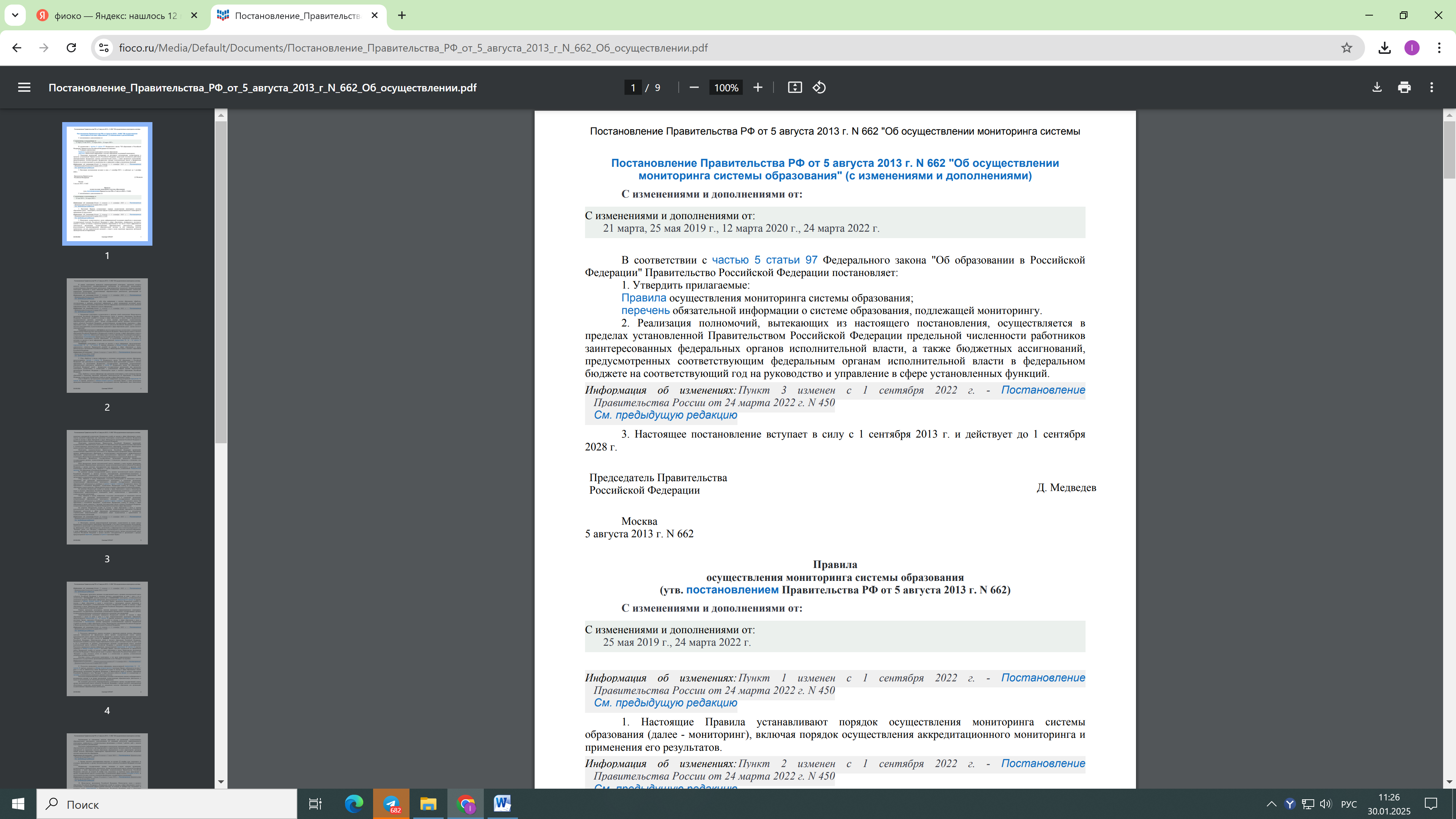 Постановление Правительства Российской Федерации от 05.08.2013 № 662 «Об осуществлении мониторинга системы образования» (С изменениями и дополнениями от: 21 марта, 25 мая 2019 г., 12 марта 2020 г., 24 марта 2022 г.)
Настоящее постановление вступает в силу с 1 сентября 2013 г. и действует до 1 сентября 2028 г.
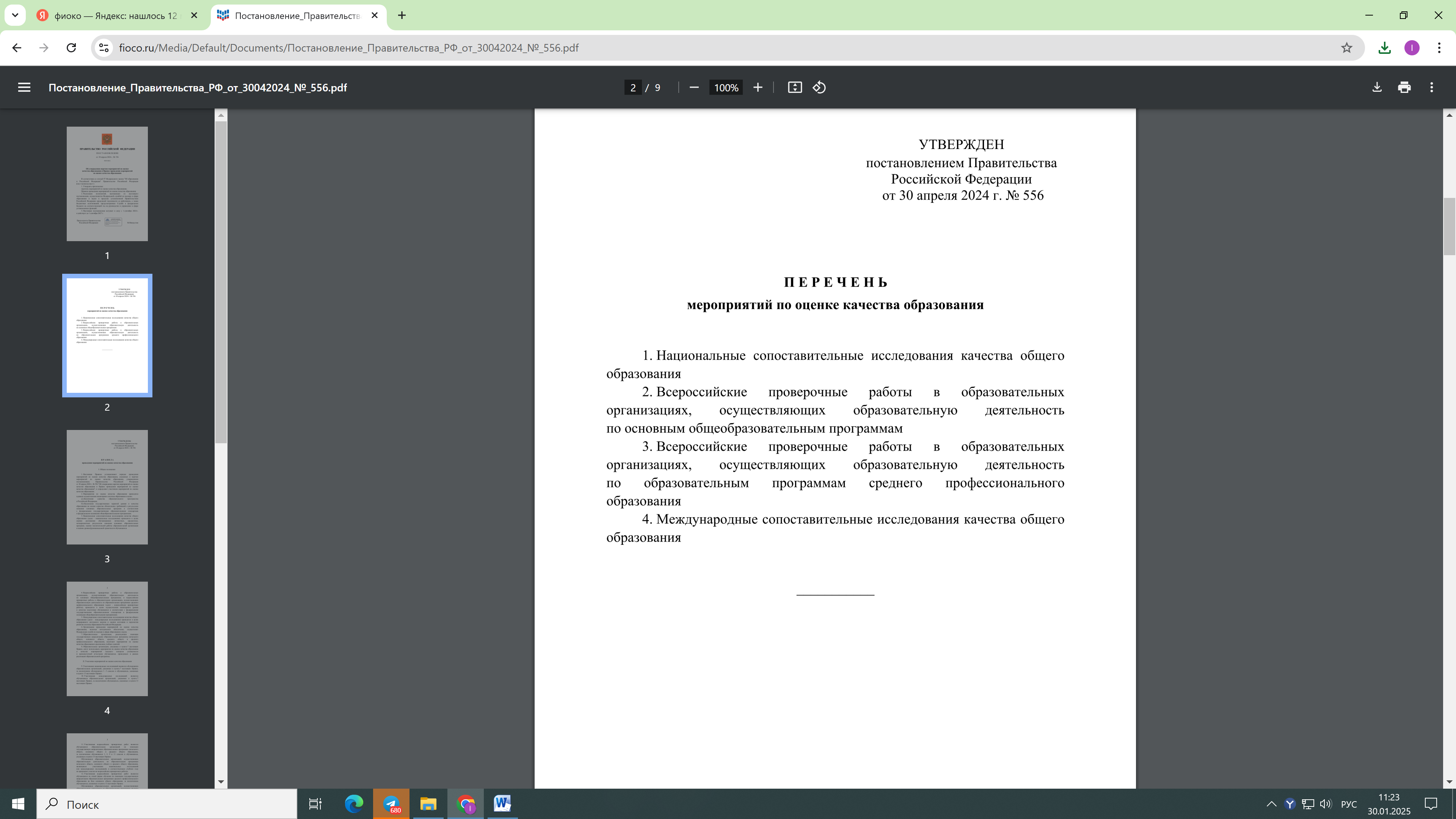 Постановление Правительства Российской Федерации от 30.04.2024 №556 «Об утверждении перечня мероприятий по оценке качества образования и Правил проведения мероприятий по оценке качества образования»
Приказ Федеральной службы по надзору в сфере образования и науки (Рособрнадзор) от 13.05.2024 № 1008 «Об утверждении состава участников, сроков и продолжительности проведения всероссийских проверочных работ в образовательных организациях, осуществляющих образовательную деятельность по образовательным программам начального общего, основного общего, среднего общего образования, а также перечня учебных предметов, по которым проводятся всероссийские проверочные работы в образовательных организациях, осуществляющих образовательную деятельность по образовательным программам начального общего, основного общего, среднего общего образования, в 2024/2025 учебном году» (зарегистрирован Минюстом России регистрационный № 78327 от 29 мая 2024)
Особенности проведения ВПР в общеобразовательных организациях в 2025 году
Особенности проведения ВПР в общеобразовательных организациях в 2025 году
Сроки:

11 апреля - 16 мая 2025 года
Предметы по выбору
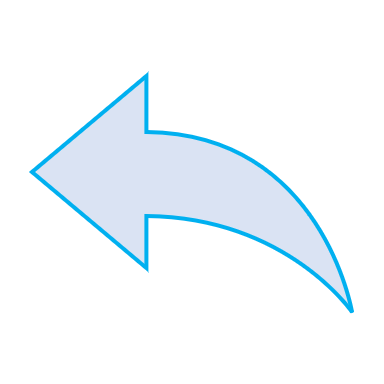 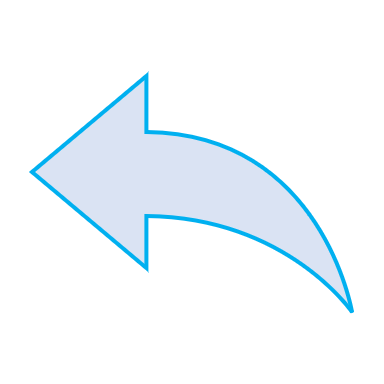 Участники:
4-8 и 10 классы
5 – 8 классы - по двум предметам
4 класс - по одному предмету
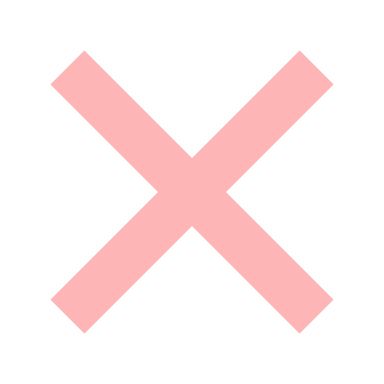 11 классы
«Русский язык» Работа в 4 классе только из одной части
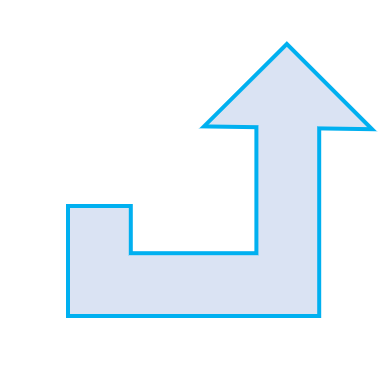 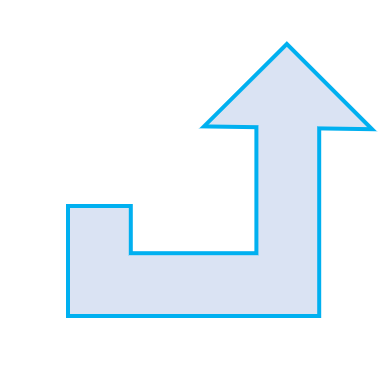 Окружающий мир
Литературное чтение
Иностранный язык
История
Обществознание
Литература
Иностранный язык
География
Биология
Физика
Информатика
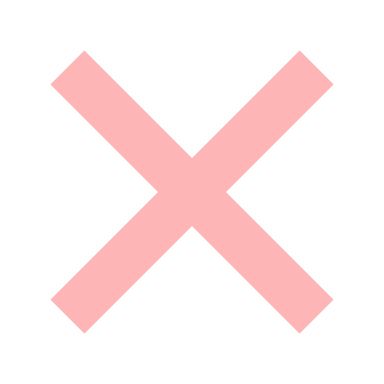 Диктант
4 класс (все предметы)  - 45 минут
Новые предметы:

4 классы - литературное чтение; 

5–8 и 10 классы – литература; 

7 и 8 классы - информатика
«Иностранный язык» для всех параллелей
10 класс (все предметы) -  90 минут
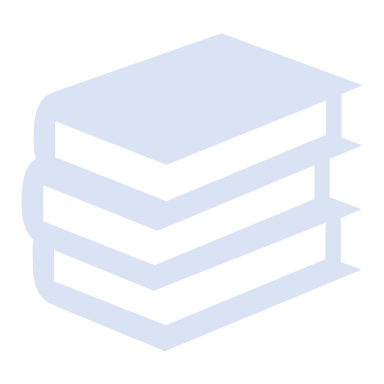 5-8 классы (математика, география, биология, информатика, физика, химия) -  90 минут
Обучающиеся, принявшие участие в региональной или в общероссийской оценке по модели PISA осенью 2024 года, участие в ВПР весной 2025 года не принимают (УСОШ, ССОШ 1, ПЛЛШ, СТСОШ)
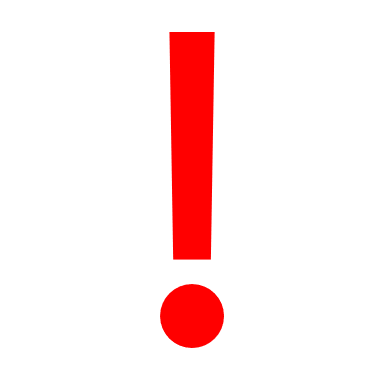 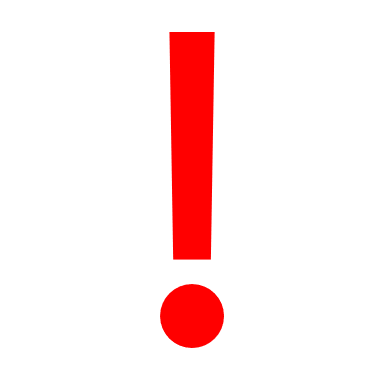 Рекомендации по подготовке и проведению  ВПР в 2025 году
Использование сайта ФИОКО
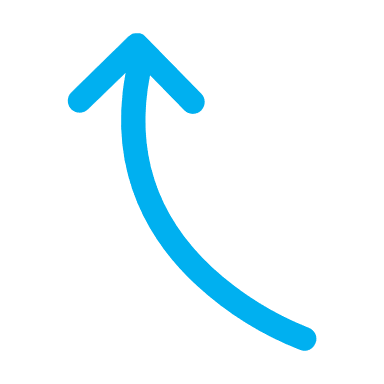 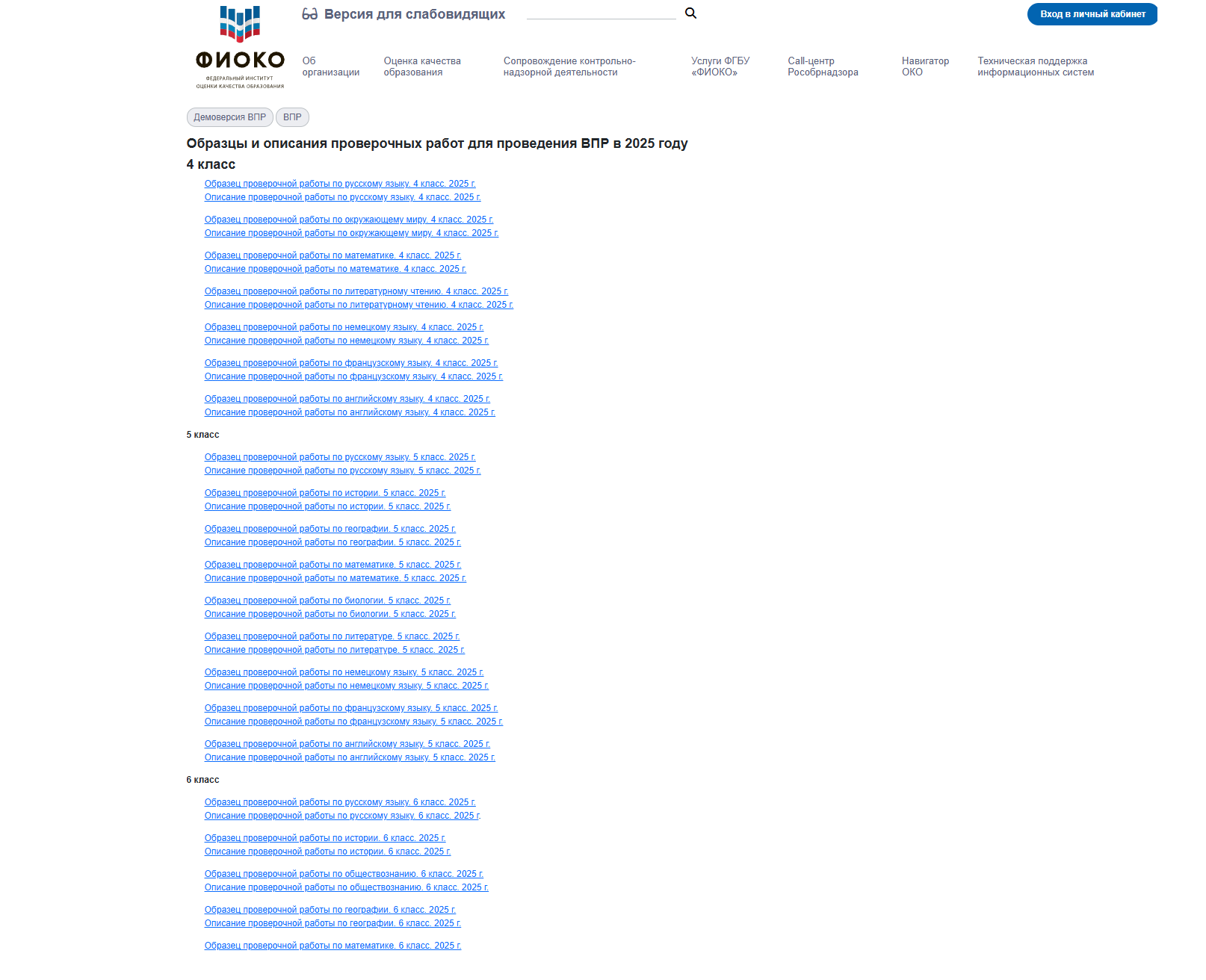 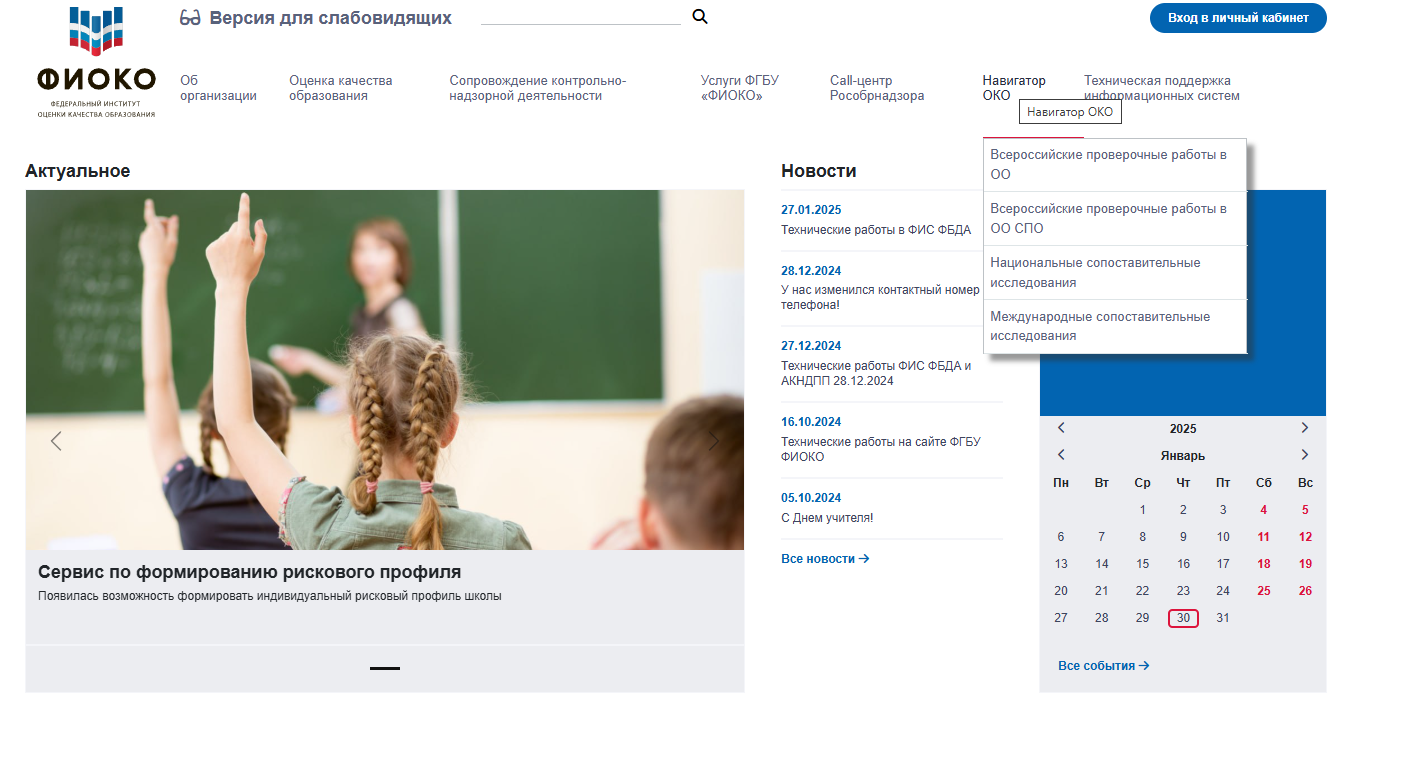 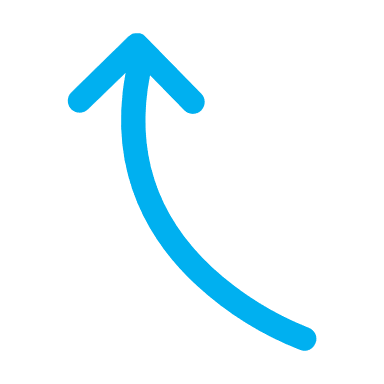 Федеральный институт оценки качества образования опубликовал обновленные образцы и описания проверочных работ для проведения ВПР в 2025 году.
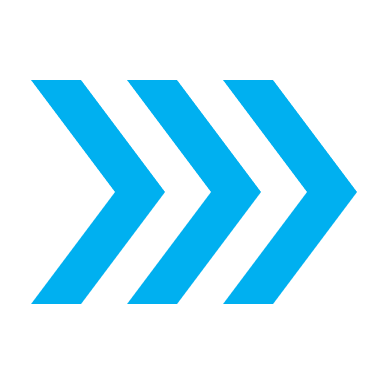 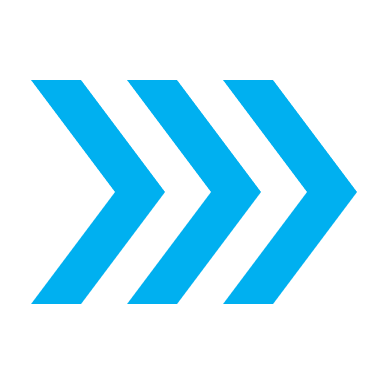 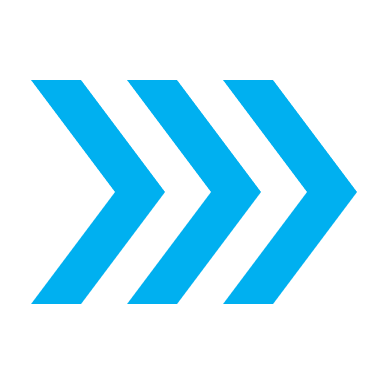 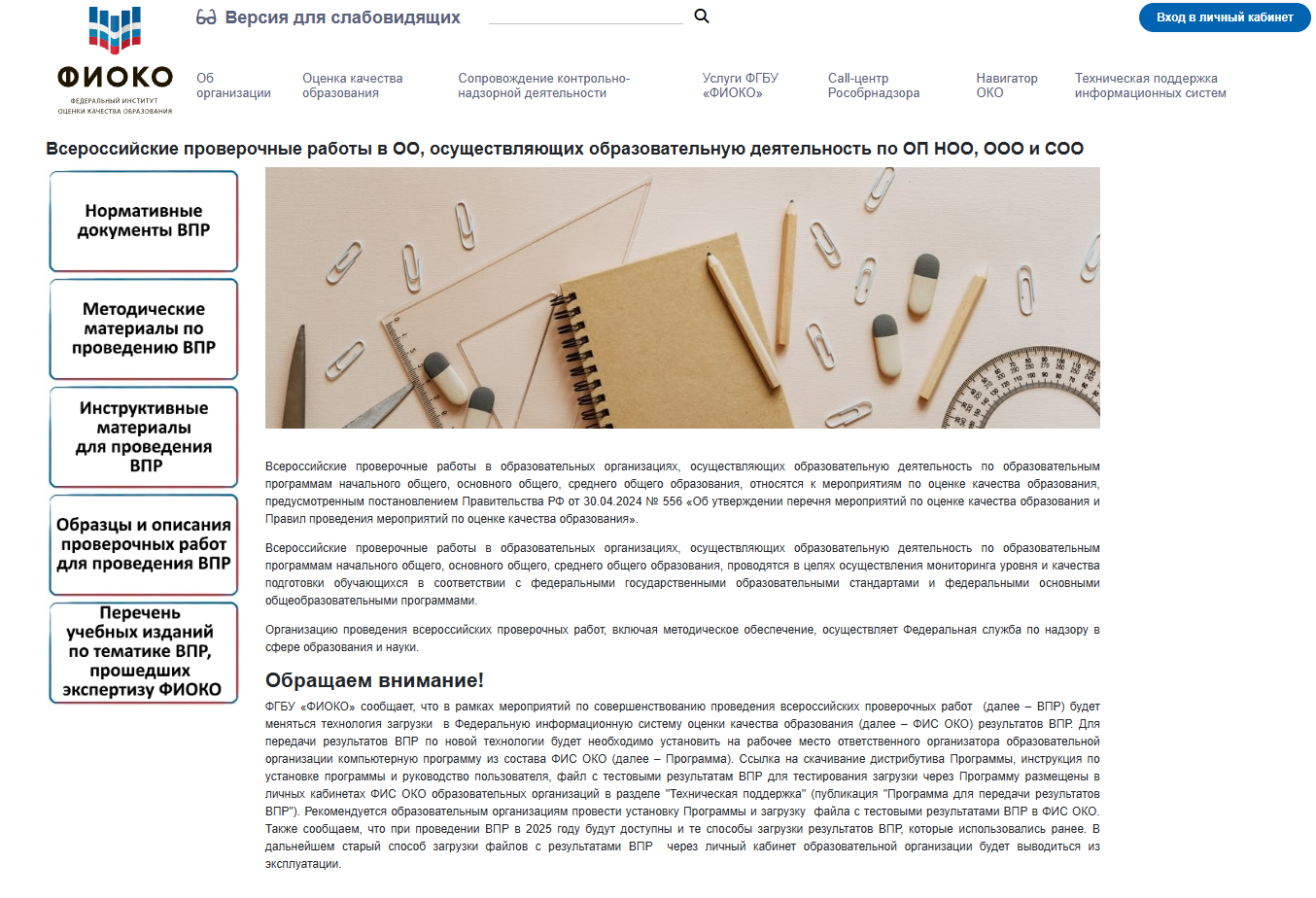 https://fioco.ru/nav-vpr-oo
7
Уважаемые родители!
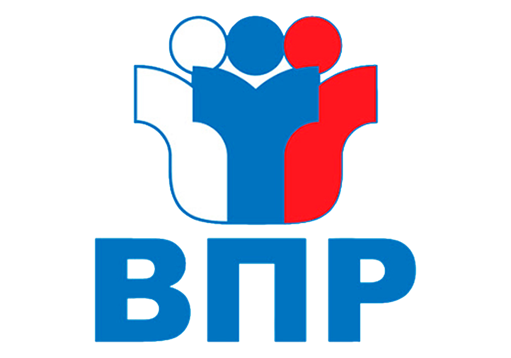 ВПР – это не экзамен!!!
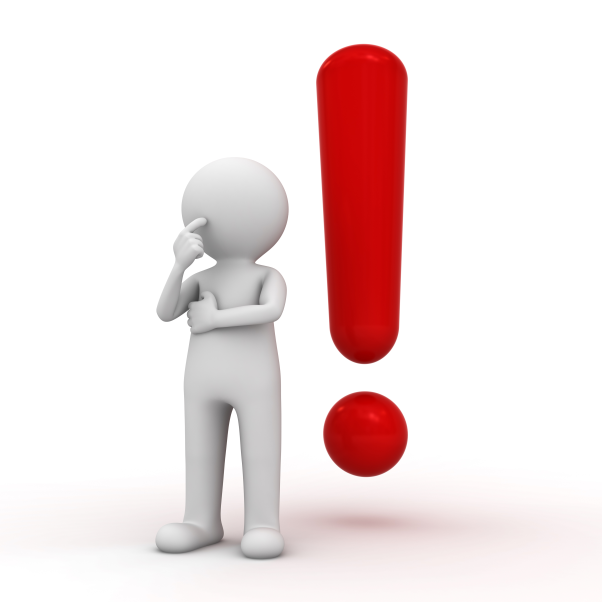 Задания и критерии оценивания ВПР едины для всех школьников страны.

Уровень сложности - базовый, то есть не требует специальной подготовки.
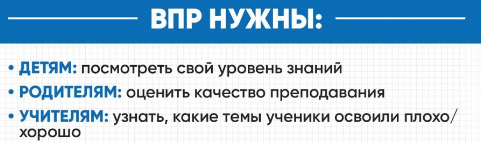 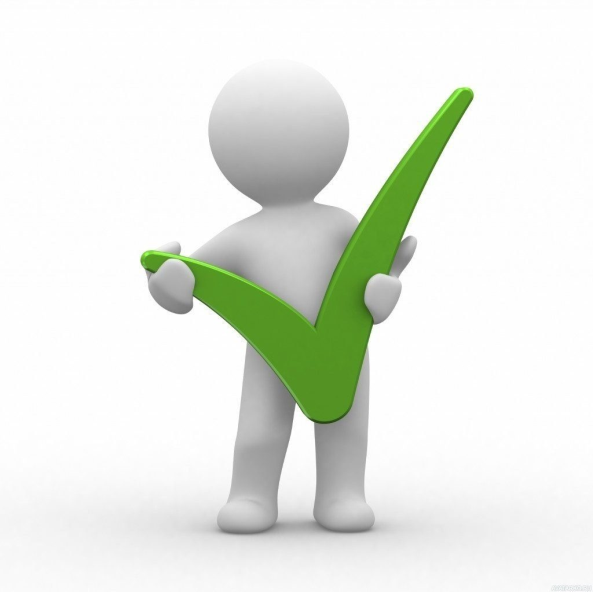 Что даст родителям участие
ребёнка в ВПР?
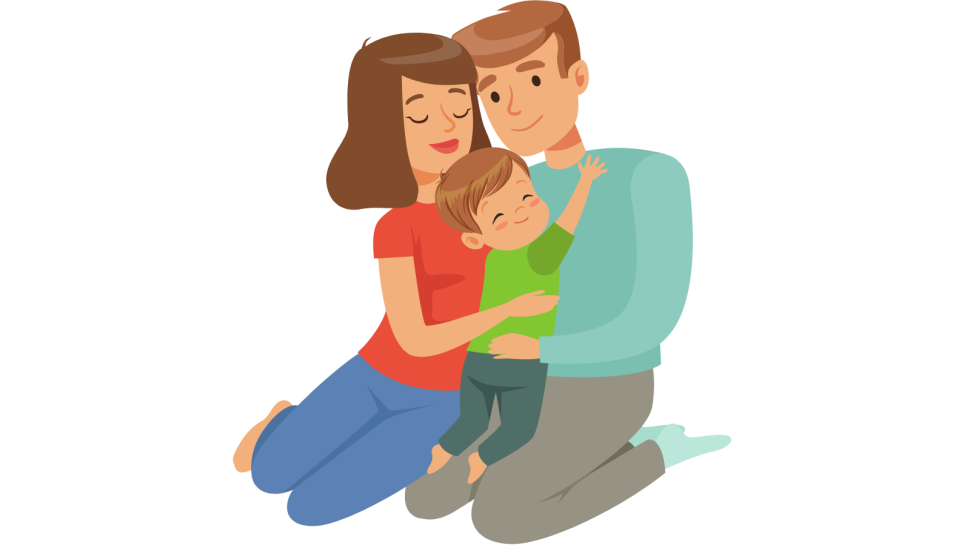 Объективную оценку уровня
учебных достижений ребенка.
Выявление существующих
проблем в усвоении основных
образовательных программ
по предметам.
Возможность принять участие
в построении индивидуальной
образовательной траектории
ребёнка.
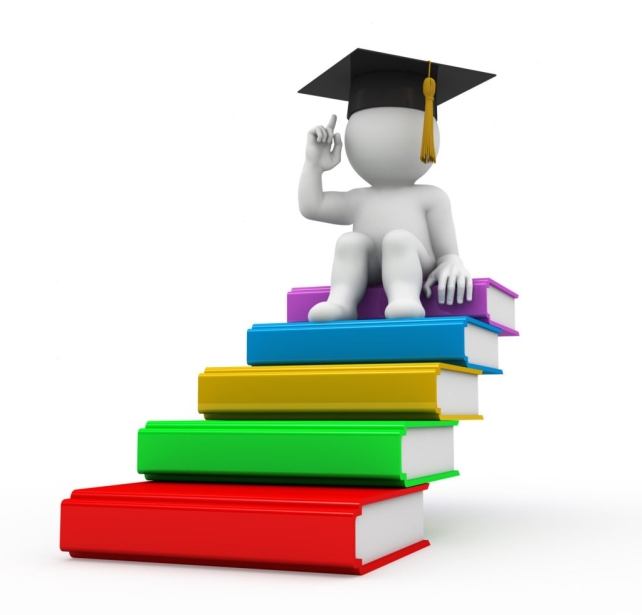 Результаты ВПР не повлияют:
- на итоговые годовые оценки;
- на получение аттестата;
- на перевод в следующий класс.
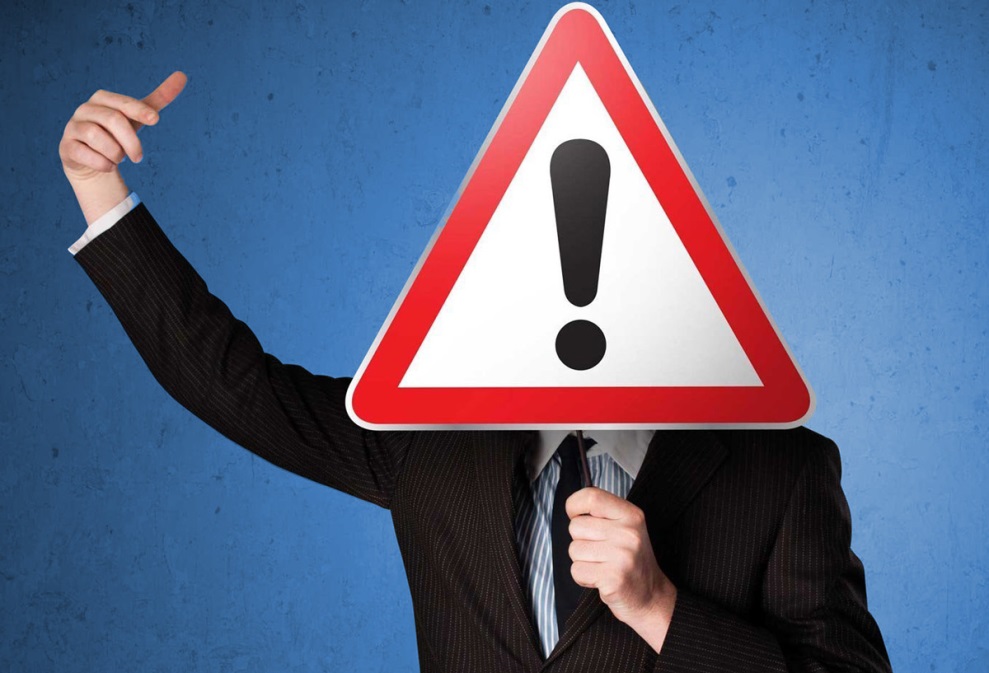